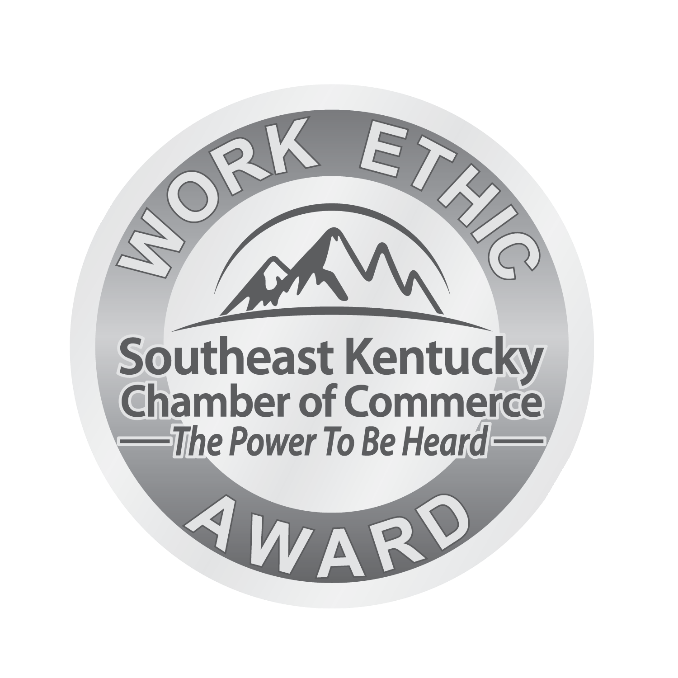 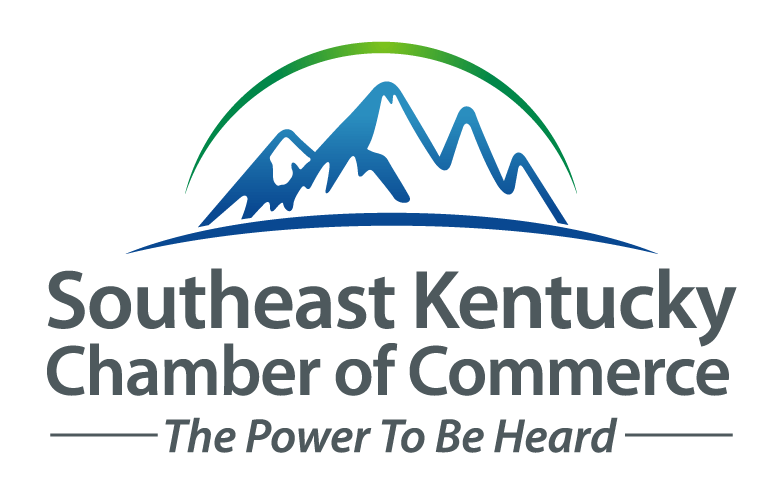 Work Ethic Award Program
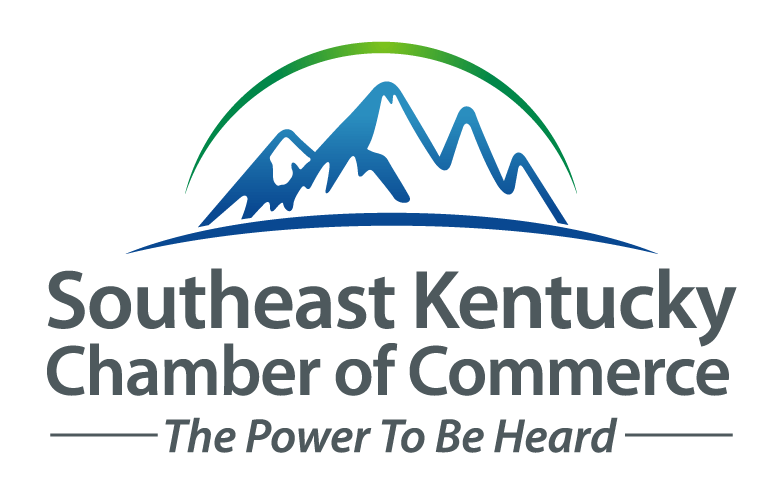 About the Chamber
Not-for-Profit Organization

Network of nearly 500 businesses located throughout Eastern Kentucky

Our goal is to help grow our communities and the economy
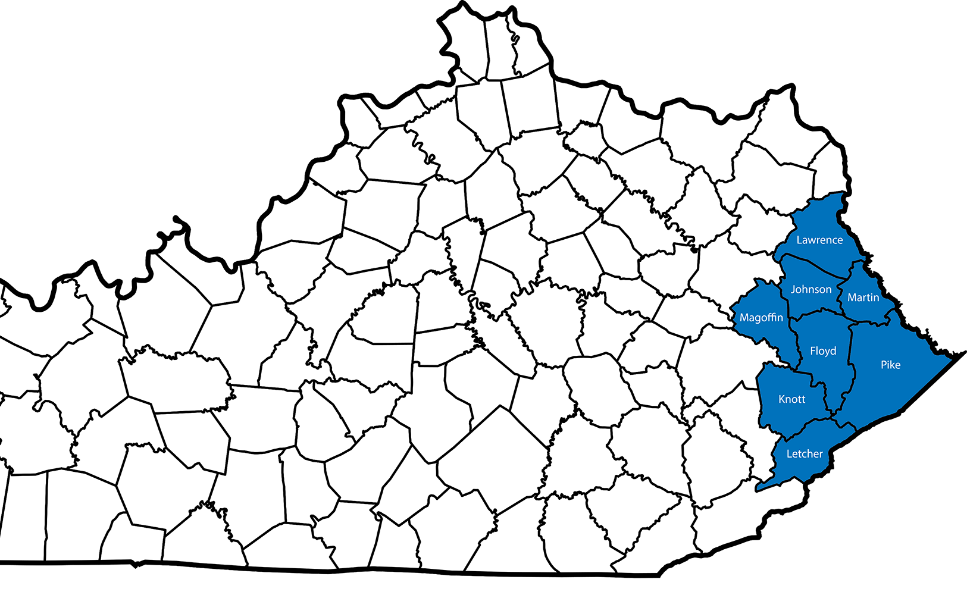 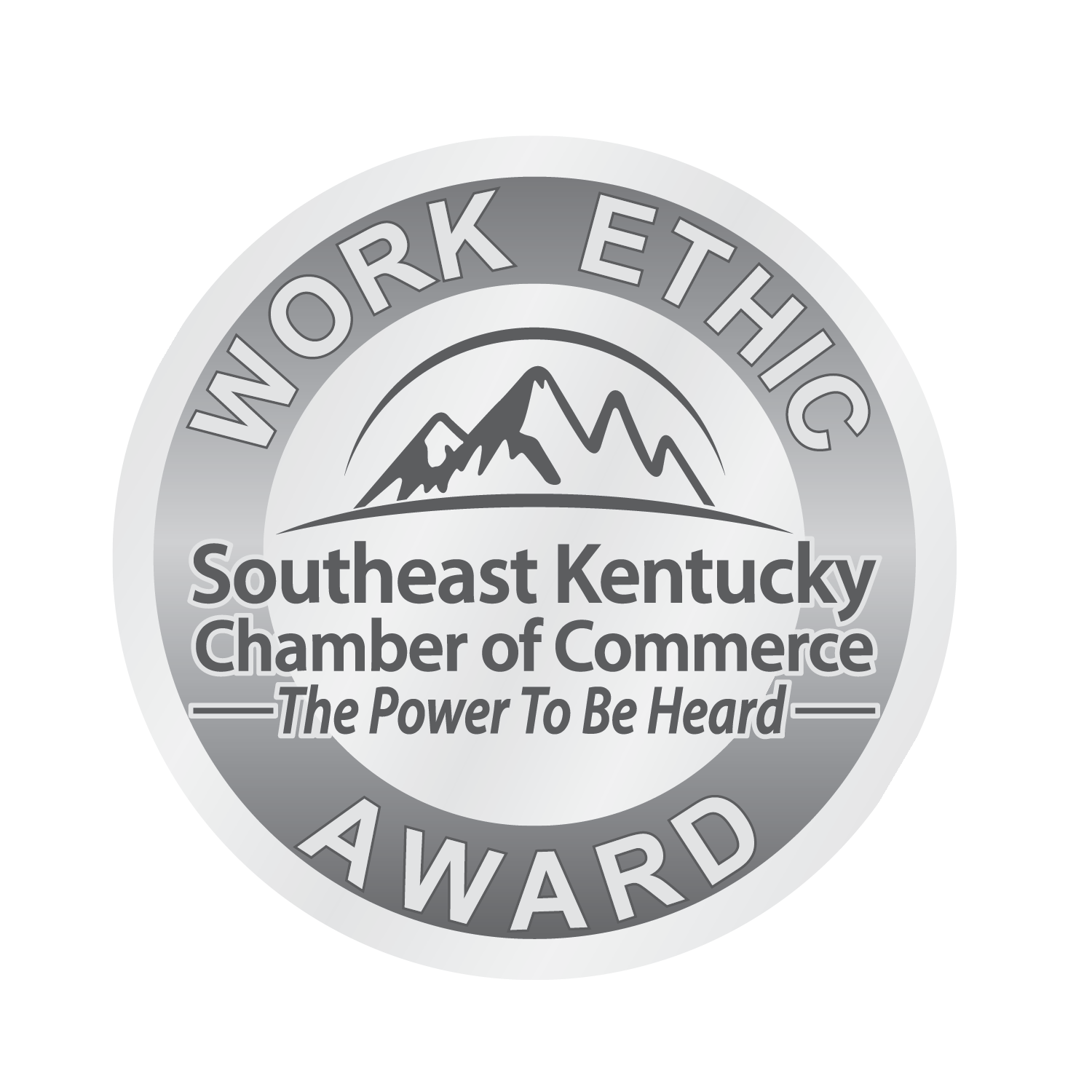 What is Work Ethic?
Work Ethic
The principle that hard work is intrinsically virtuous or worthy of reward.
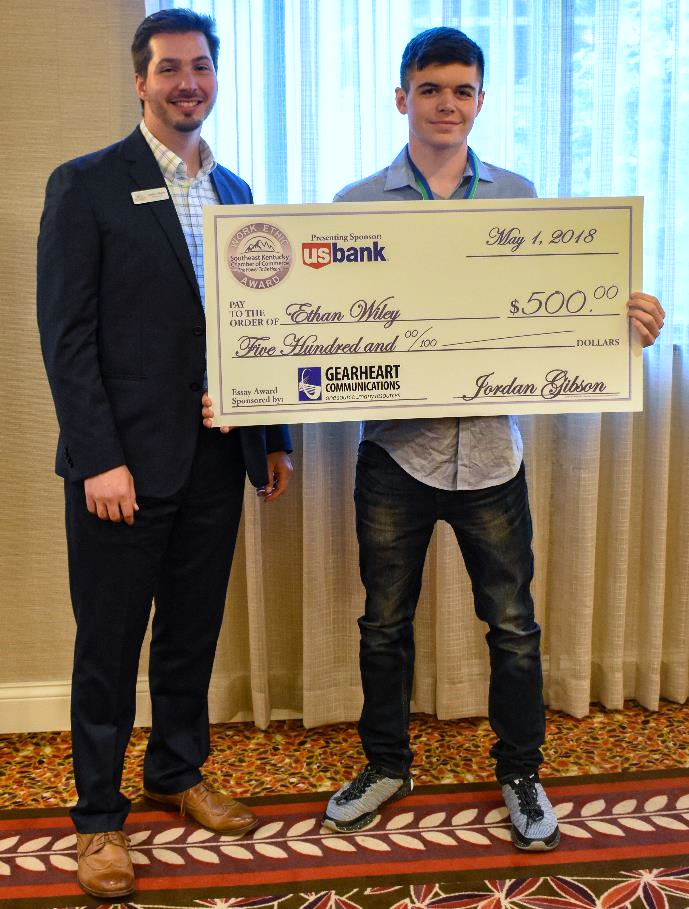 POURPOSE OF theWEA Program
To produce Eastern Kentucky graduates who are responsible, productive members of the community.
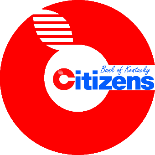 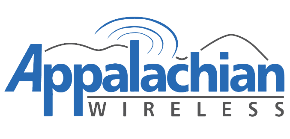 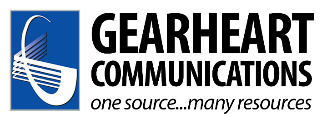 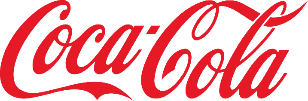 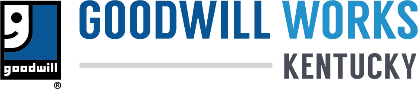 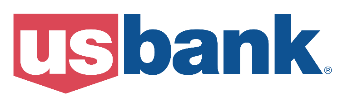 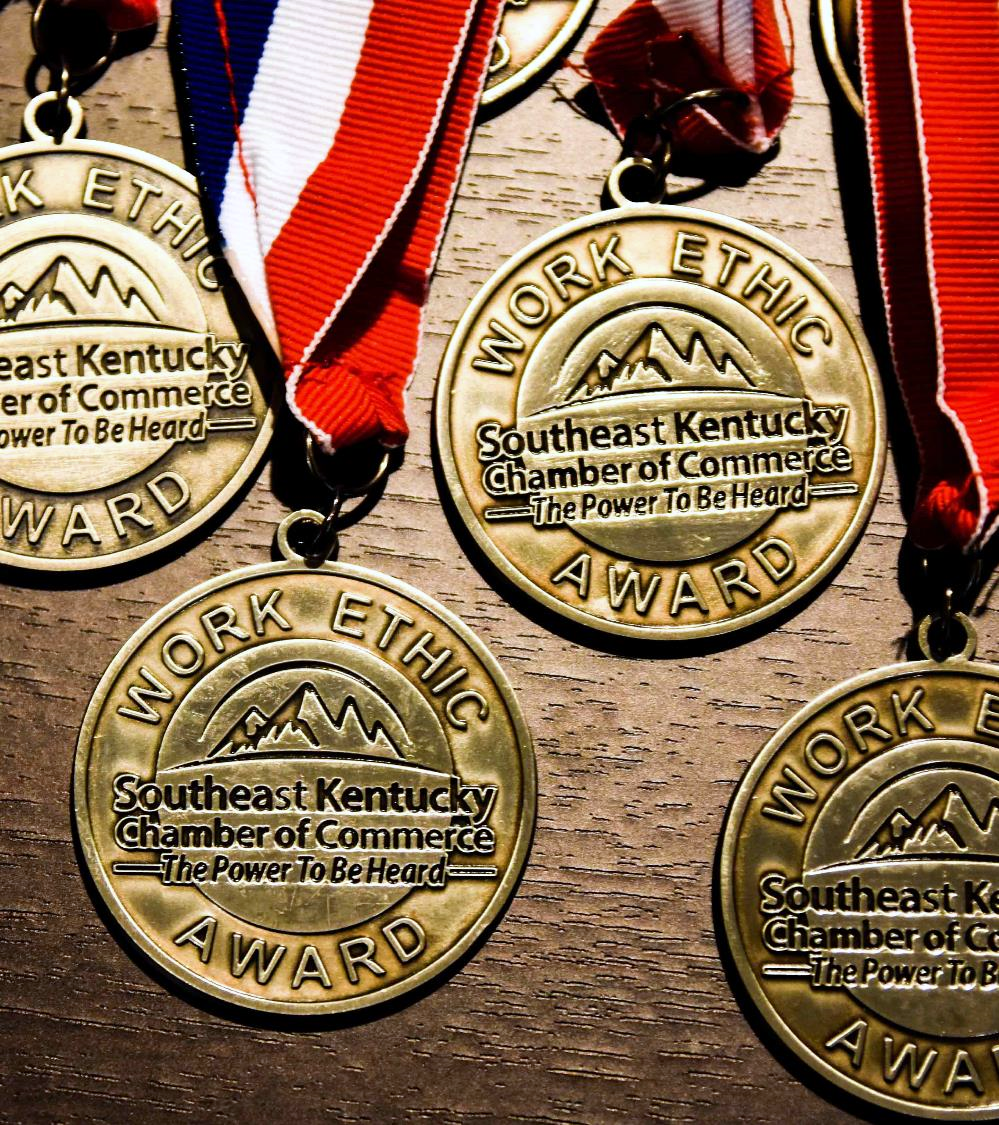 About theWEA Program
Eastern Kentucky seniors participate

Year long program, ending in March

Must meet a complete list of objective and subjective criteria to qualify

Upon completion you receive:
WEA Certificate
WEA Medallion
Invitation to the WEA Reception
OBJECTIVE CRITERIA
Quantifiable.
Based on verifiable facts.

SUBJECTIVE CRITERIA
Opinion.
Based on others’ perceptions.
The Standards
Objective Criteria
PAGE 5
WEA Application
SUBJECTIVE Criteria
PAGE 6
WEA Application
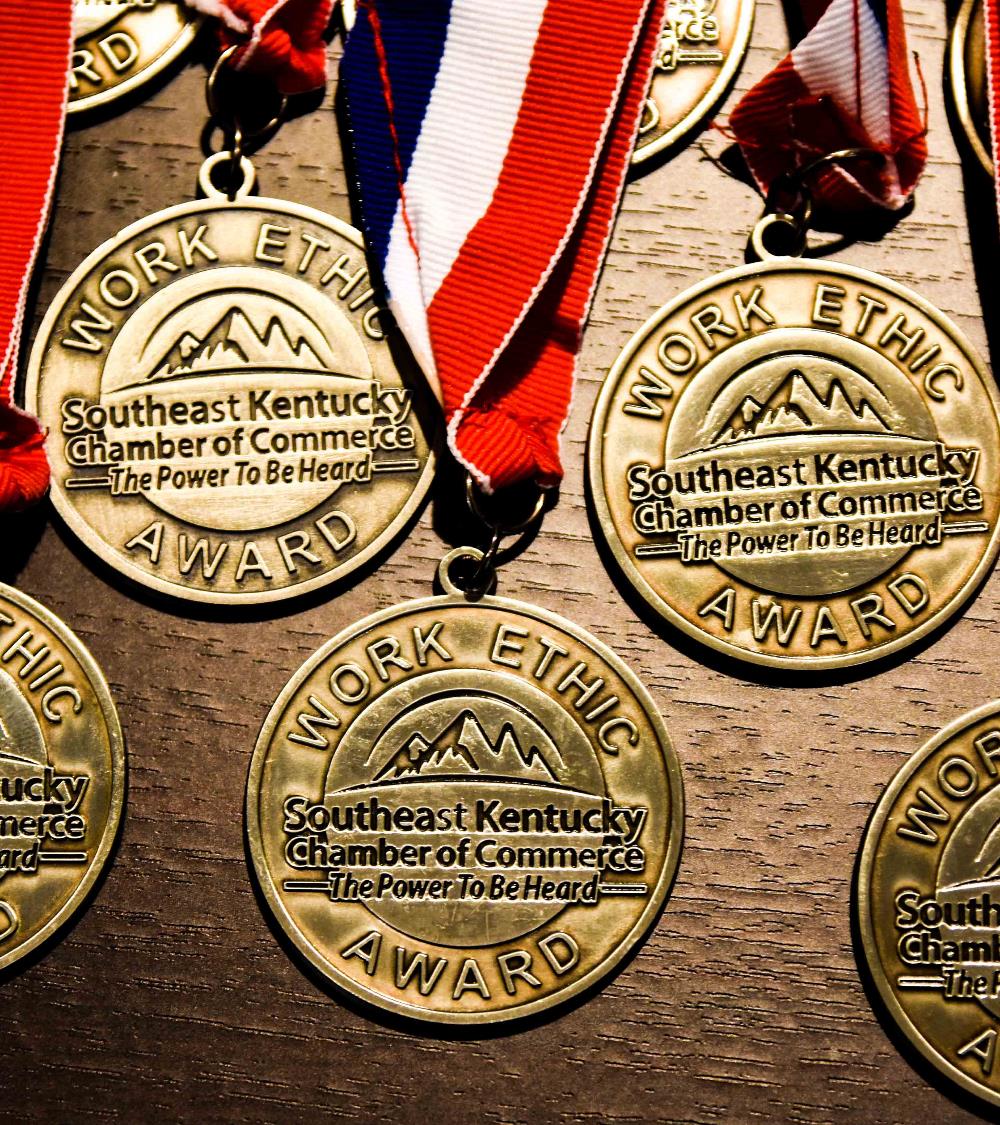 The Scoring
For most criterion, you can earn 0-2 points

A maximum score of 22 points is possible

You must earn at least 1 point in each category

You must earn at least 16 points total to qualify

Your teachers and counselor will award your points
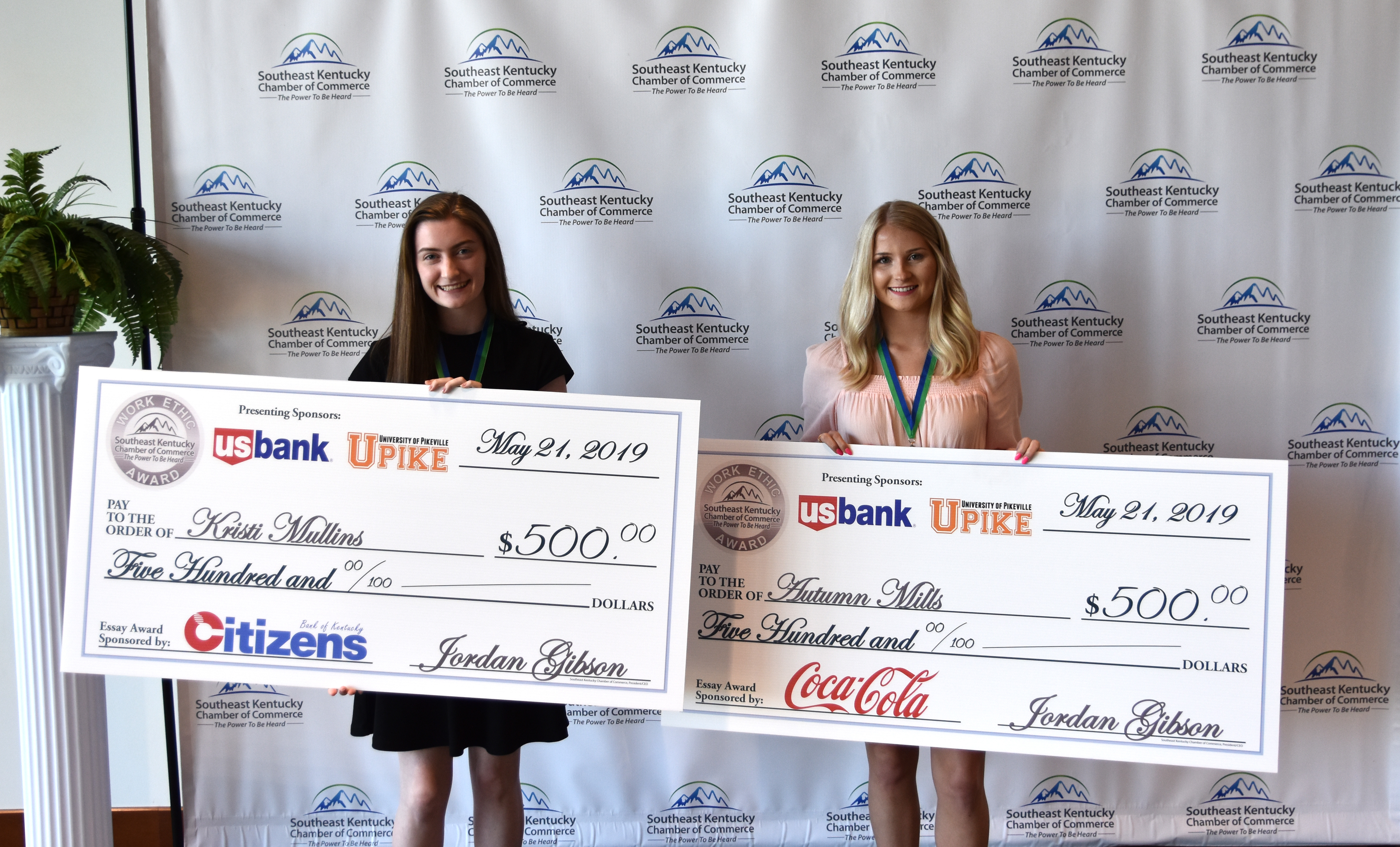 Why You Should Participate
Helps build your future
Resume
College Application

Recognized in regional media

Opportunity to win $500
Timeline of Important Dates
info@
sekchamber
.com
(606)
432-5504
CONTACT US
178
College Street
Pikeville, KY 41501
facebook.com/
sekchamber
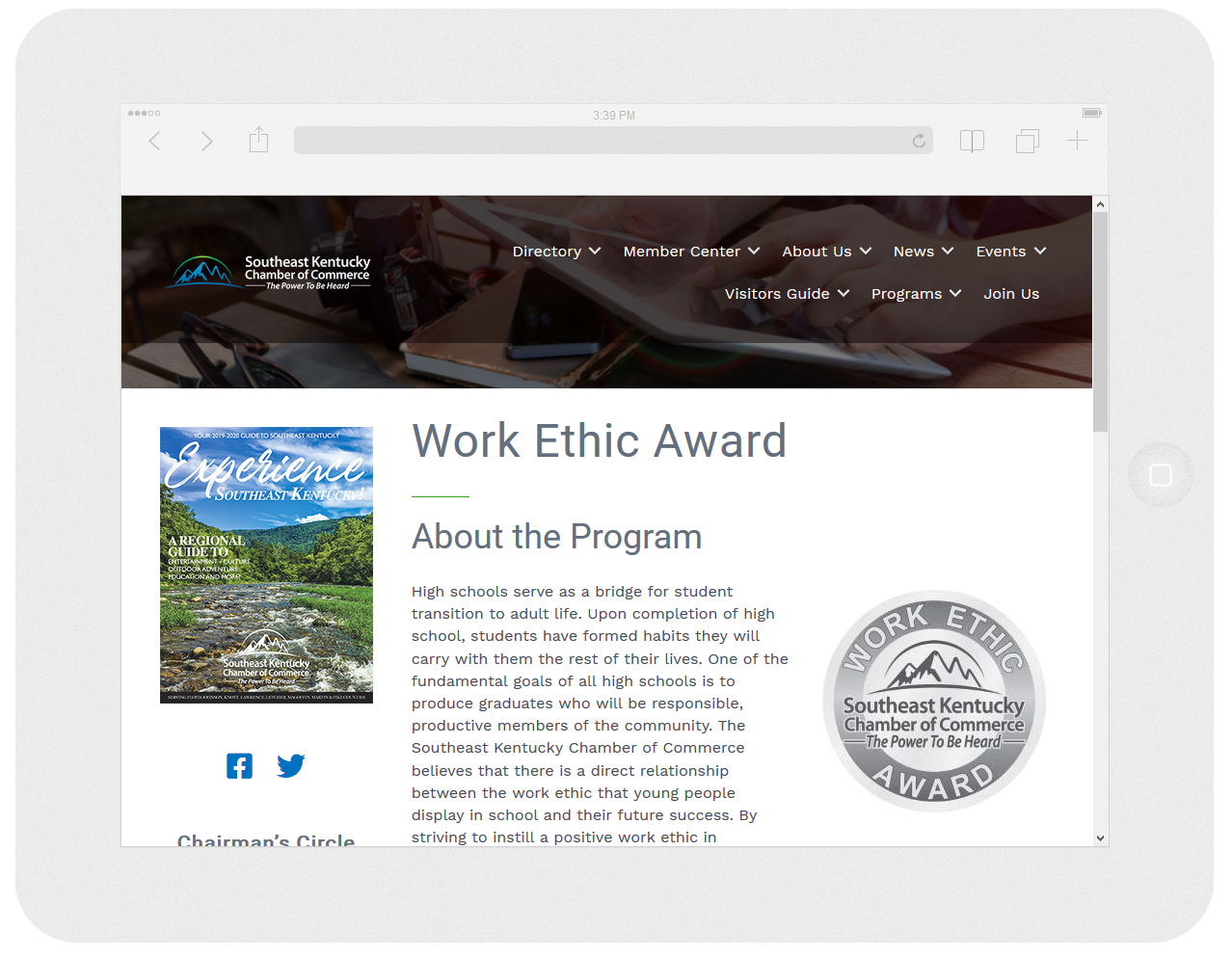 sekchamber.com/work-ethic-award
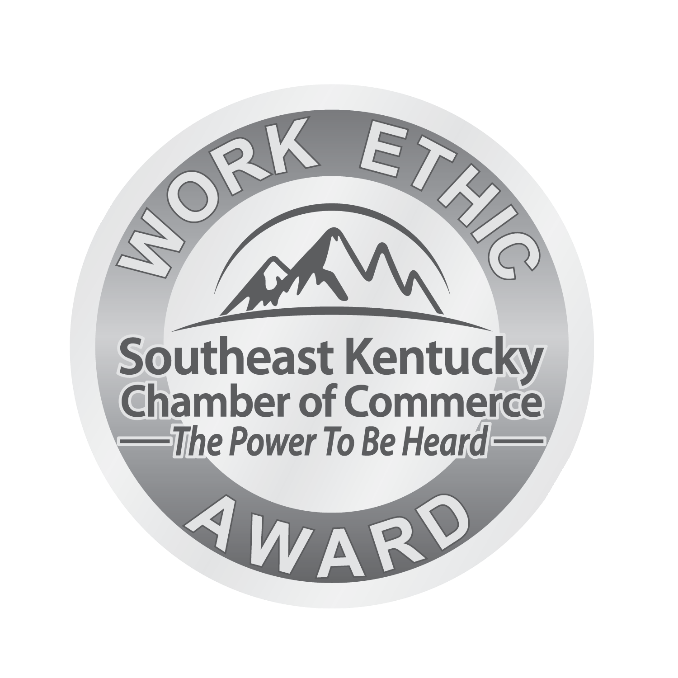 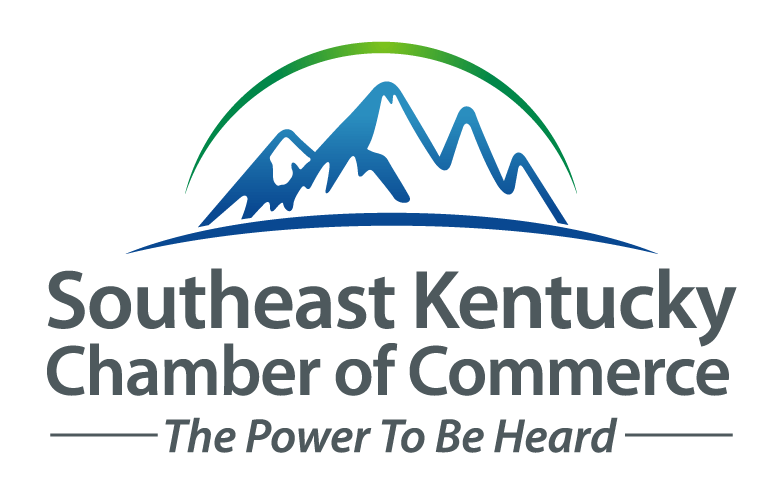 Work Ethic Award Program